Musiikin valintakokeet 2022- webinaari 8.3. klo 18-19.30
Webinaari 8.3.2022 Mirja Kopra
8.3.2022
|  1
Illan aiheita
Tervetulotoivotus
Valintakokeista yleisesti eri erikoistumisaloilla
Tekniikka-asiaa
Haastattelut
Musiikinteorian, säveltapailun ja musiikin tuntemuksen kokeet
Hakuun liittyviä asioita
Tulosten julkaisu
Webinaari 8.3.2022
8.3.2022
|  2
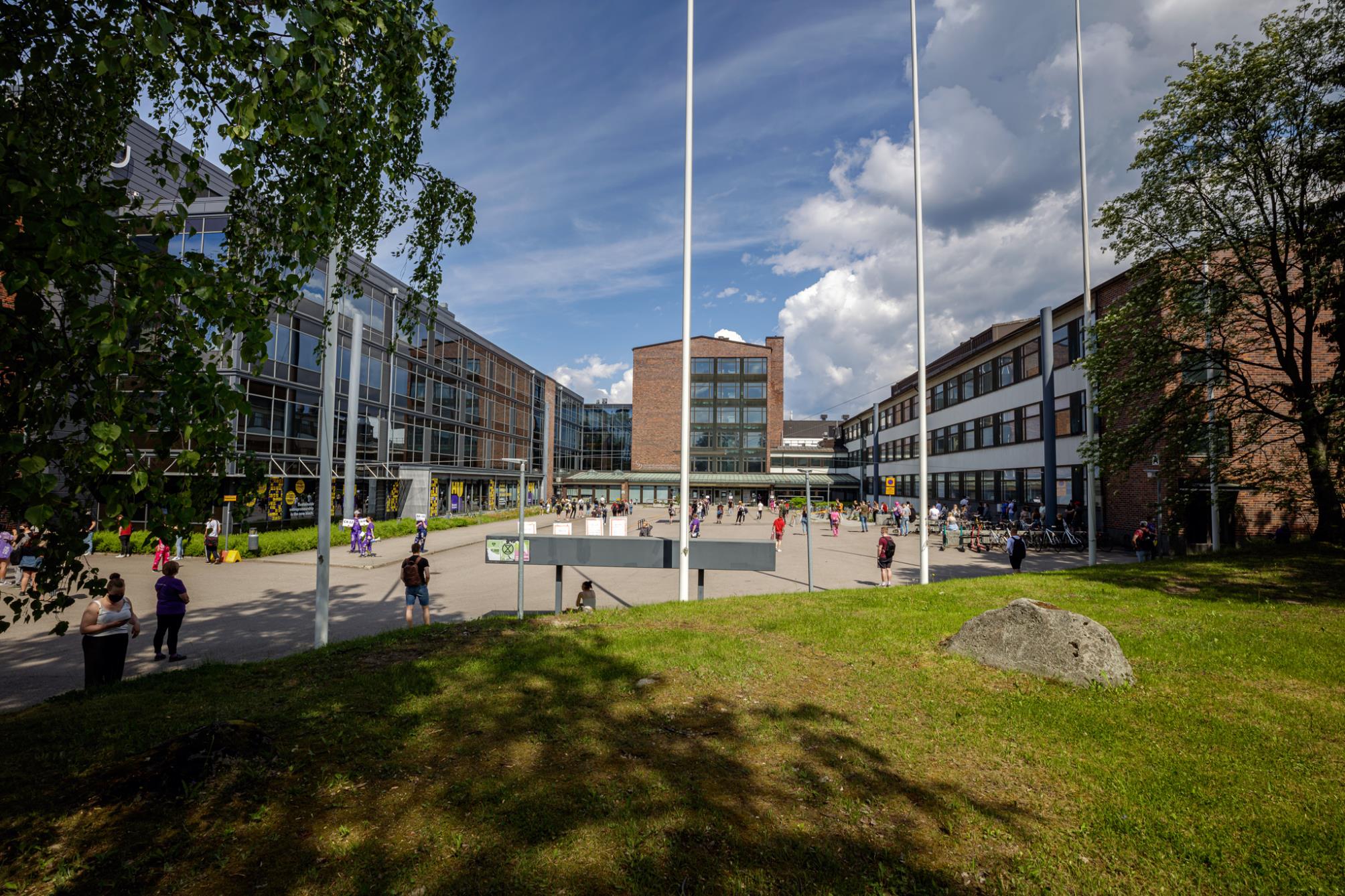 Tampereen ammattikorkeakoulu
TAMK on yksi Suomen suurimmista ja suosituimmista ammattikorkeakouluista. Vahvuuksiamme ovat monialaisuus, kehittämisosaaminen, monimuotoiset oppimisen väylät, tiivis yhteys työelämään ja kansainvälinen yhteistyö. Yhdessä Tampereen yliopiston kanssa muodostamme Tampereen korkeakouluyhteisön.
Tutkintoon johtava koulutus, 240 op				
Musiikkipedagogi (AMK), 35 aloituspaikkaa			
Instrumenttipedagogi, musiikinteoriapedagogi, orkesterin- ja kuoronjohtaja
Muusikko (AMK), 10 aloituspaikkaa
Musiikkiteatteri (ainoa tutkintoon johtava musiikkiteatterikoulutus Suomessa)
Musiikkipedagogi (ylempi AMK), 8 aloituspaikkaa
Opiskelijoita n. 230
Osaamispäällikkö, yliopettajat (2), lehtorit (13), sivutoimiset tuntiopettajat (40), Tampereen konservatorion ostopalveluopettajat (20), tuottaja, suunnittelija, työmestari, koordinaattori, opintoasiainkoordinaattorit 
Uudistetut toimivat väistötilat pääkampuksella, Satamakadulla ja Hämeenpuistossa
Taiteellinen toiminta ja julkaisut 
Koulutusproduktiot ja konsertit (n. 70 konserttia vuodessa)  
Lisäksi opetushenkilöstön konsertointi Suomessa ja ulkomailla
Avoin AMK, täydennyskoulutus ja erikoistumiskoulutukset (yhteisömuusikko, aivoterveys), musiikkipedagogikoulutuksen harjoitusoppilaat (n. 100)
Verkostoidumme ja kehitämme TKI-hanketoimintaa sekä jatkuvaa oppimista
Laaja yhteistyöverkosto: mm. musiikkioppilaitoksia, Tampere Filharmonia ja muita ammattiorkestereita, ammattiteattereita, Puolustusvoimat, Tampereen korkeakouluyhteisö, Taideyliopisto, AMKien musiikin koulutukset, Tampereen seurakuntayhtymä, Tampere-talo, kv-kumppanit
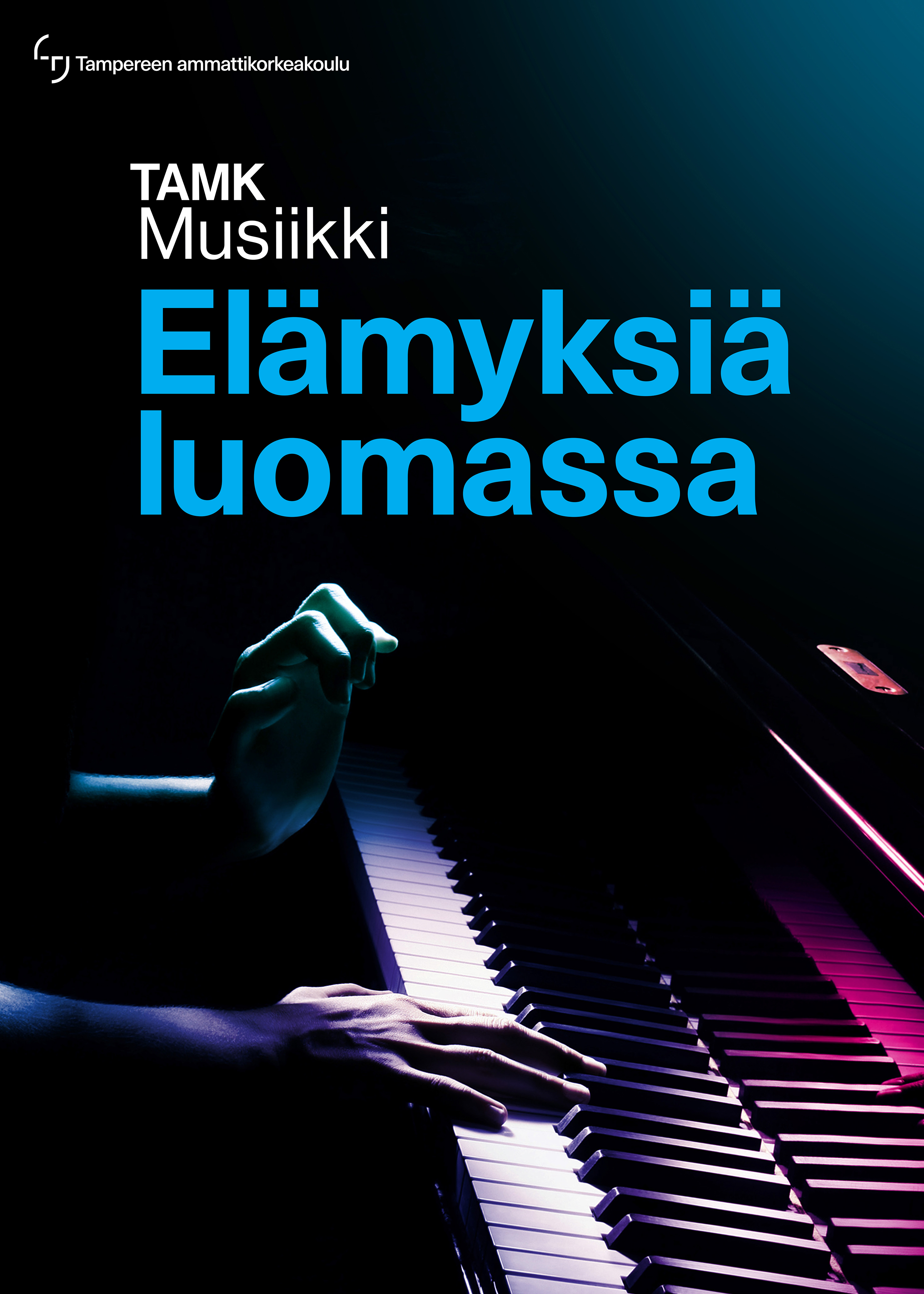 Kysymyksiä
Voit esittää kysymyksiä joko chattin kautta tai kättä nostamalla (löytyy zoomista kohdasta Reactions- Raise Hand)
Kysymyksiä voi esittää jokaisessa asiakohdassa, mutta myös lopusta varataan aikaa niille
Aloitetaan…
Webinaari 8.3.2022
8.3.2022
|  5
TERVETULOA!
Osaamispäällikkö Timo Salo
Webinaari 8.3.3022
8.3.2022
|  6
Valintakoeoppaat
Pedagogin linkki https://opintopolku.fi/konfo/fi/toteutus/1.2.246.562.17.00000000000000002761 
Muusikon linkki https://opintopolku.fi/konfo/fi/toteutus/1.2.246.562.17.00000000000000002751
8.3.2022
|  7
Ennakkotehtävät
Ei ole aiemmin ollut vastaava
Valintakokeeseen liittyvät ennakkotehtävät palautetaan liitteenä Opintopolku.fi-palveluun viimeistään 19.4. Ennakkotehtäviin liittyvät materiaalit avataan 31.3. osoitteessa https://sites.tuni.fi/valintakoemateriaali/tamkin-ennakkotehtavat-valintatehtavat-ja-valintakokeiden-ennakkomateriaali-kevat-2022/ 
Tekniset vaatimukset videolle (Matti Ruippo)
8.3.2022
|  8
Valmistettavat tehtävät
Musiikkipedagogi: Ohjeet tulevat valintakoekutsussa kaksi viikkoa ennen valintakoepäivää
Musiikkiteatteri: Valmistettavista tehtävistä monologit löytyvät ennakkotehtävistä, dialogitekstit lähetetään 2.vaiheen valintakoekutsun mukana kaksi viikkoa ennen valintakoepäivää
8.3.2022
|  9
Aikataulut (musiikkipedagogi)
Webinaari 8.3.2022
8.3.2022
|  10
Aikataulu (muusikko)
8.3.2022
|  11
Erikoistumisalat ja opintosuunnat
Muusikko: musiikkiteatteri
Musiikkipedagogi: 
Instrumenttipedagogi
Kuoronjohtaja
Orkesterinjohtaja
Musiikinteoriapedagogi, laaja-alainen musiikkipedagogiikka
Musiikinteoriapedagogi, säveltäminen
Webinaari 8.3.2022
8.3.2022
|  12
Haastattelut
Linkki materiaaliin tulee valintakoekutsun mukana
Musiikkipedagogi: yksilöhaastattelu (omat ajat)
Musiikkiteatteri: ryhmähaastattelu (2.vaiheen yhteydessä)
Webinaari 8.3.2022
8.3.2022
|  13
Musiikin hahmottamisen, säveltapailun ja musiikin tuntemuksen koe
Tehdään osin ryhmänä, osin yksilötestinä
Vanhoja kokeita mallina valintakoeoppaissa, sisällöt eivät ole aivan samat keväällä 2022
Webinaari 8.3.2022
8.3.2022
|  14
Hakijapalveluiden terveiset
Koulutuskortit ja erityisesti Näin haet-välilehti hakuasioihin:
Musiikkipedagogi: https://www.tuni.fi/fi/tule-opiskelemaan/musiikin-tutkinto-ohjelma-musiikkipedagogi-paivatoteutus#switcher-trigger--apply
Muusikko: https://www.tuni.fi/fi/tule-opiskelemaan/musiikin-tutkinto-ohjelma-muusikko#switcher-trigger--apply
Hakijapalveluiden hakuinfovideo, jossa kerrotaan etenkin kevään toiseen yhteishakuun liittyen käytännön ohjeita: https://tuni.cloud.panopto.eu/Panopto/Pages/Viewer.aspx?id=d1273bf5-5da4-46e5-aa51-adec011702a3
Jatkoon!-päivä 10.3.2022 klo 9-30-10 musiikin osuus yhdessä median kanssa
Liity tietokoneella tai mobiilisovelluksella 
Liity kokoukseen napsauttamalla tästä 
tapahtumasivustolta musiikin esittelyjen tallenteet joulukuun Jatkoon!-päivästä: https://events.tuni.fi/jatkoon/, https://events.tuni.fi/jatkoon/tutkinto-ohjelmat/   
Jos kysymyksiä tulee esim. hakukelpoisuuteen/opiskelijavalintaprosessiin liittyen: https://www.tuni.fi/fi/tutustu-meihin/hakijapalvelut
Webinaari 8.3.2022
8.3.2022
|  15
KYSYMYKSIÄ JA KOMMENTTEJA?
Nyt voi nostaa käden tai pyytää puheenvuoroa. Asiantuntijat vastaavat.
Webinaari 8.3.2022
8.3.2022
|  16
Tulosten julkaiseminen
Valintakokous on 2.6.
Sen jälkeen tiedot menevät Opiskelijapalveluihin, josta syötetään Opintopolku.fi –palveluun
Heinäkuussa on mahdollisuus yhtenä päivänä kysyä tuloksistaan (ilmoitetaan myöhemmin)
Webinaari 8.3.2022
8.3.2022
|  17
KIITOS AKTIIVISESTA OSALLISTUMISESTA
Tervetuloa hakemaan TAMK Musiikin tutkinto-ohjelmaan
Webinaari 8.3.2022
8.3.2022
|  18